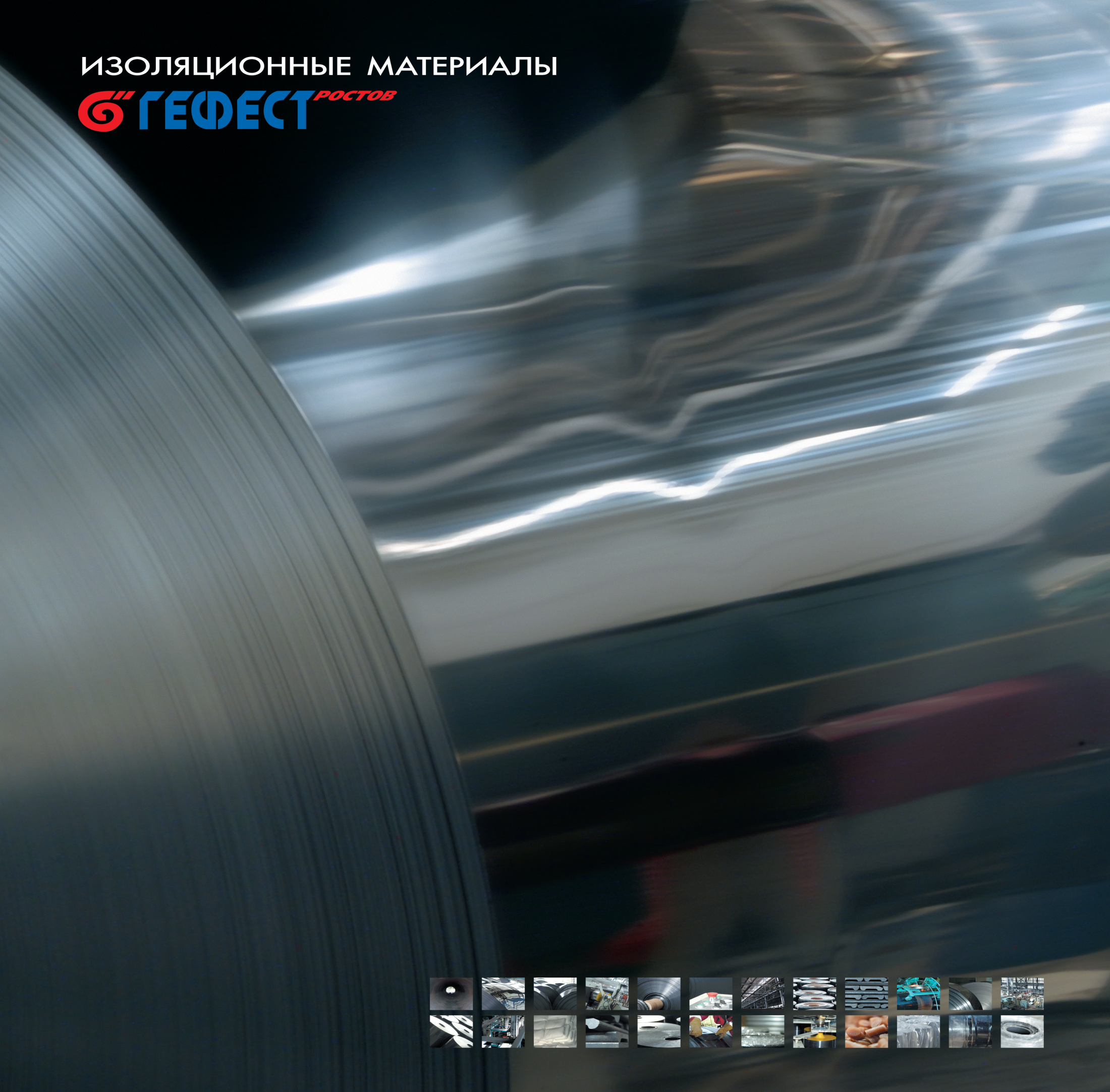 «Современные материалы, технологии и решения по изоляции сварных стыков и локальным ремонтам антикоррозионных покрытий газопроводов»
Заведующий лабораторией полимеров
Шестопалов А.А.
МАГИСТРАЛЬНЫЕ ГАЗОПРОВОДЫ РОССИИ И БЛИЖНЕГО ЗАРУБЕЖЬЯ
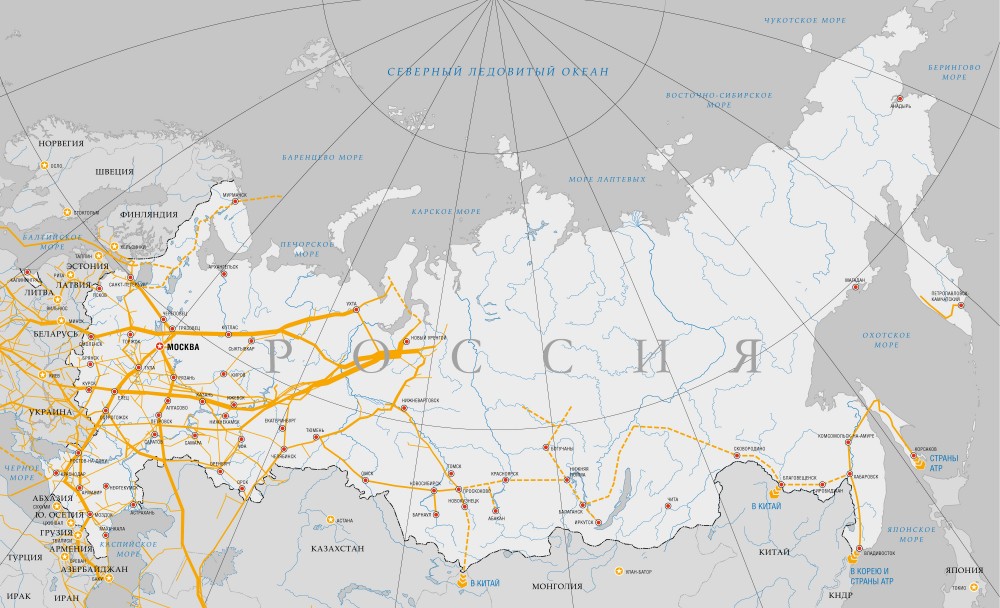 2
Шестопалов Александр Александрович
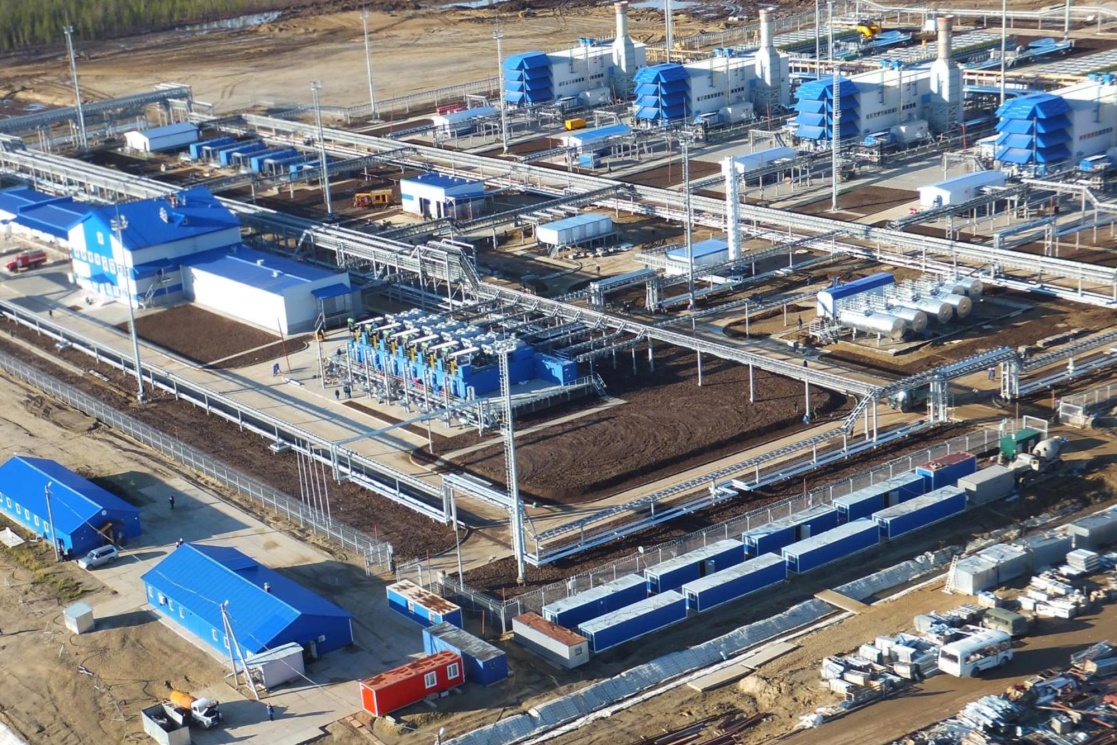 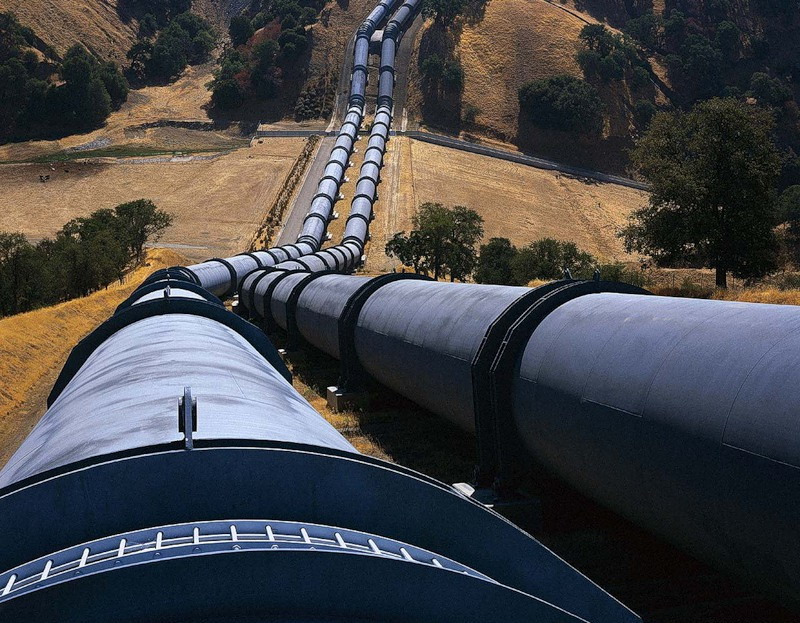 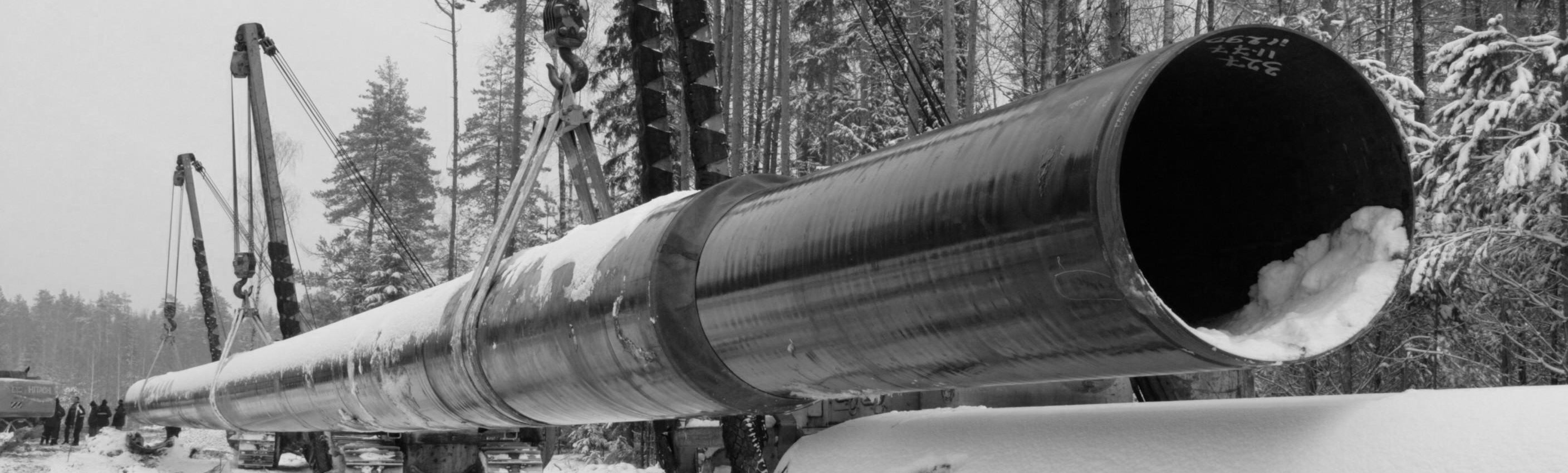 Шестопалов Александр Александрович
3
Гефест-Ростов – качество профессионалам!
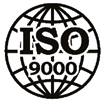 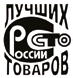 4
Шестопалов Александр Александрович
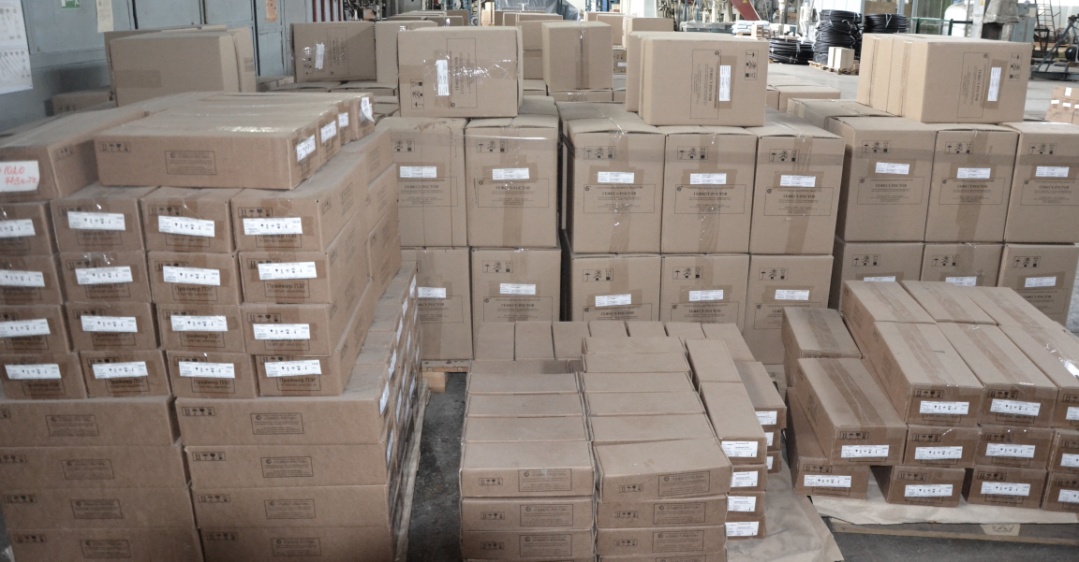 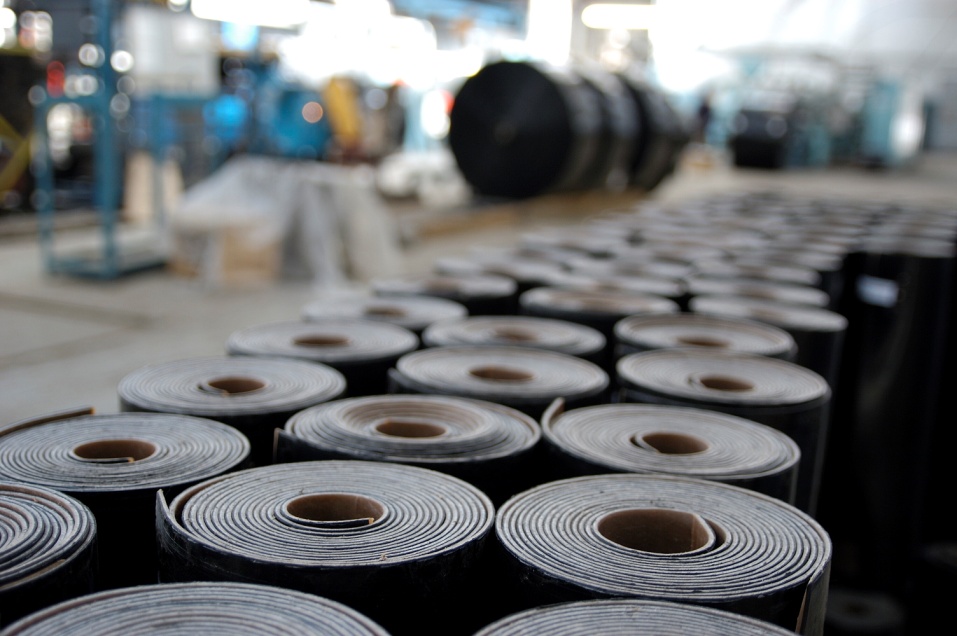 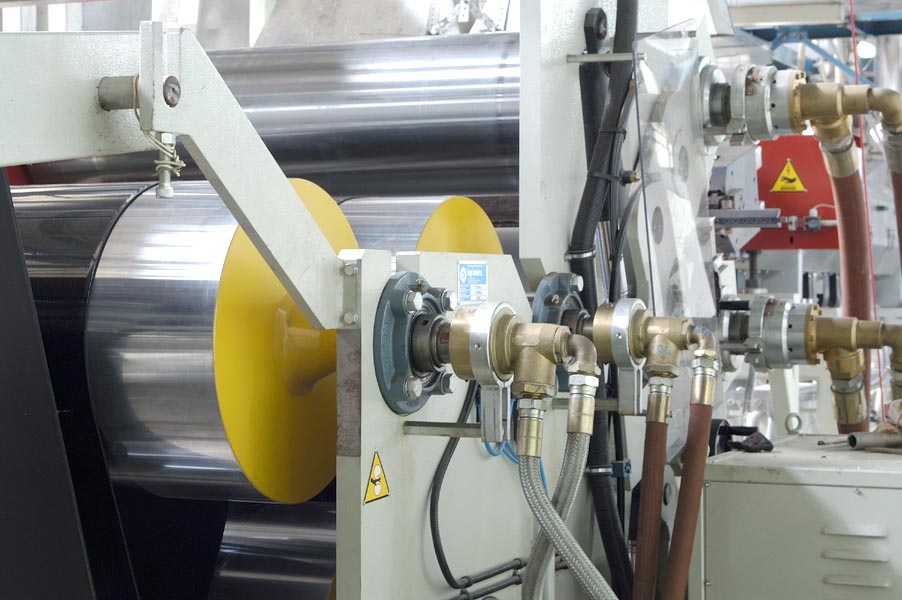 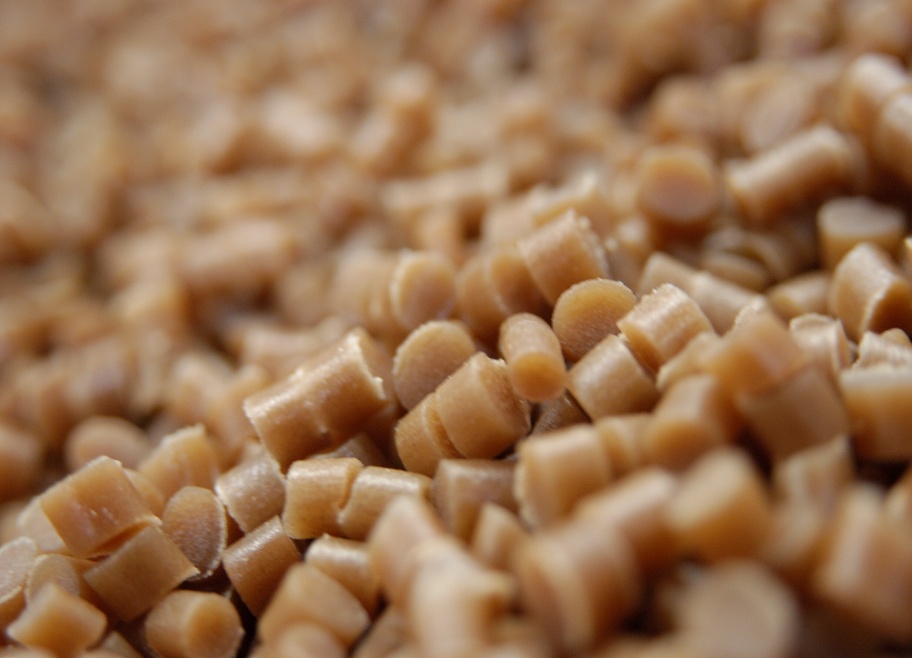 5
Шестопалов Александр Александрович
Комплект термоусаживающейся манжеты
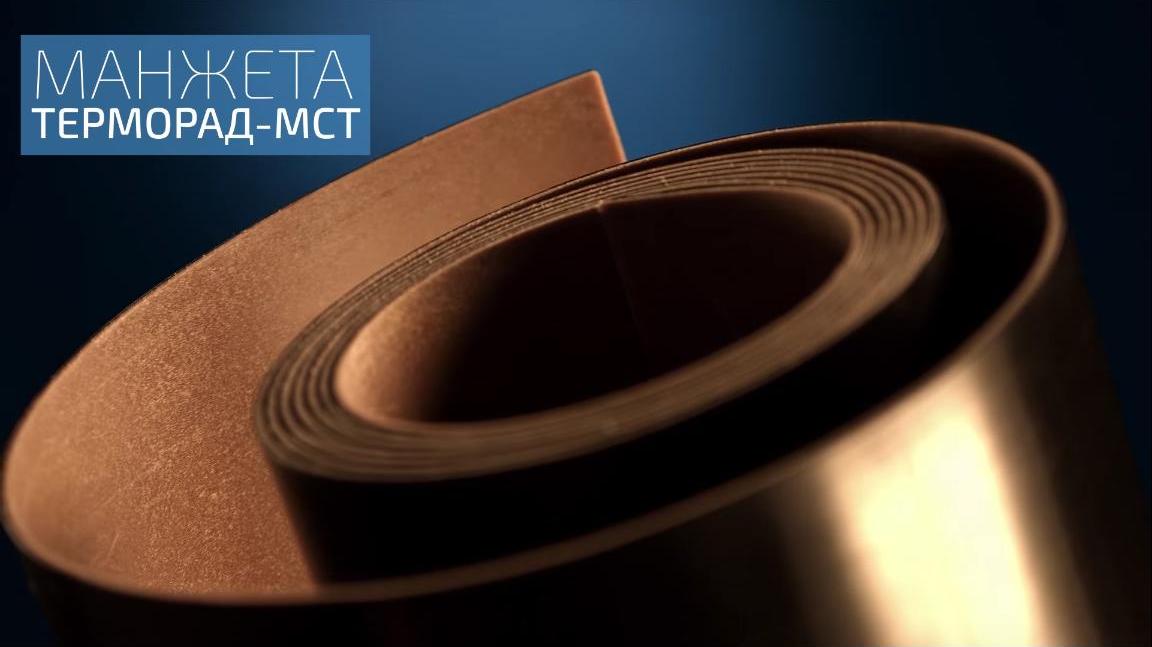 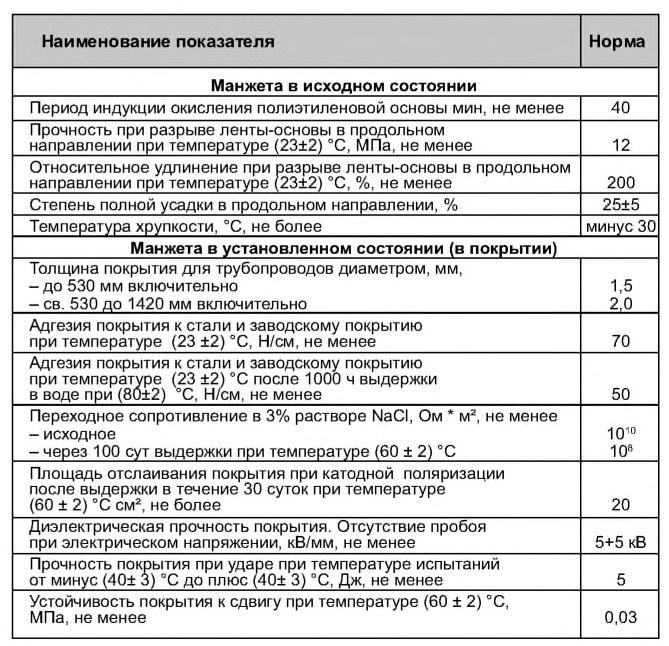 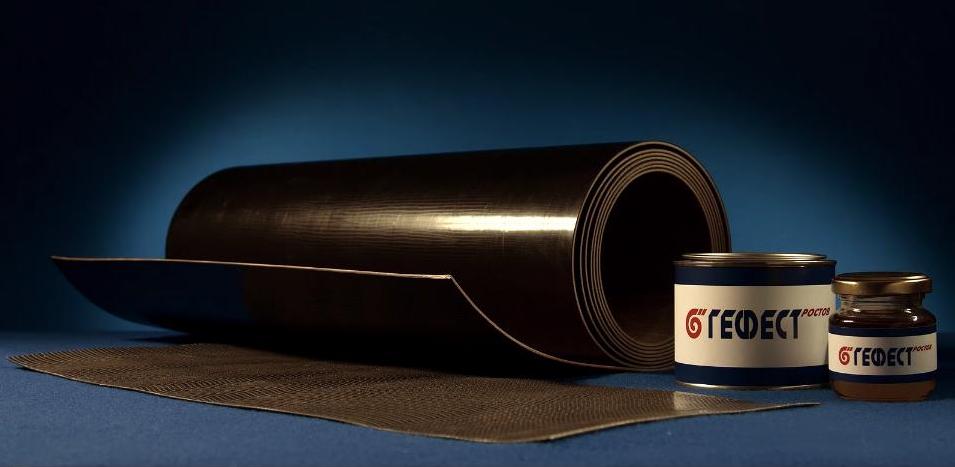 6
Шестопалов Александр Александрович
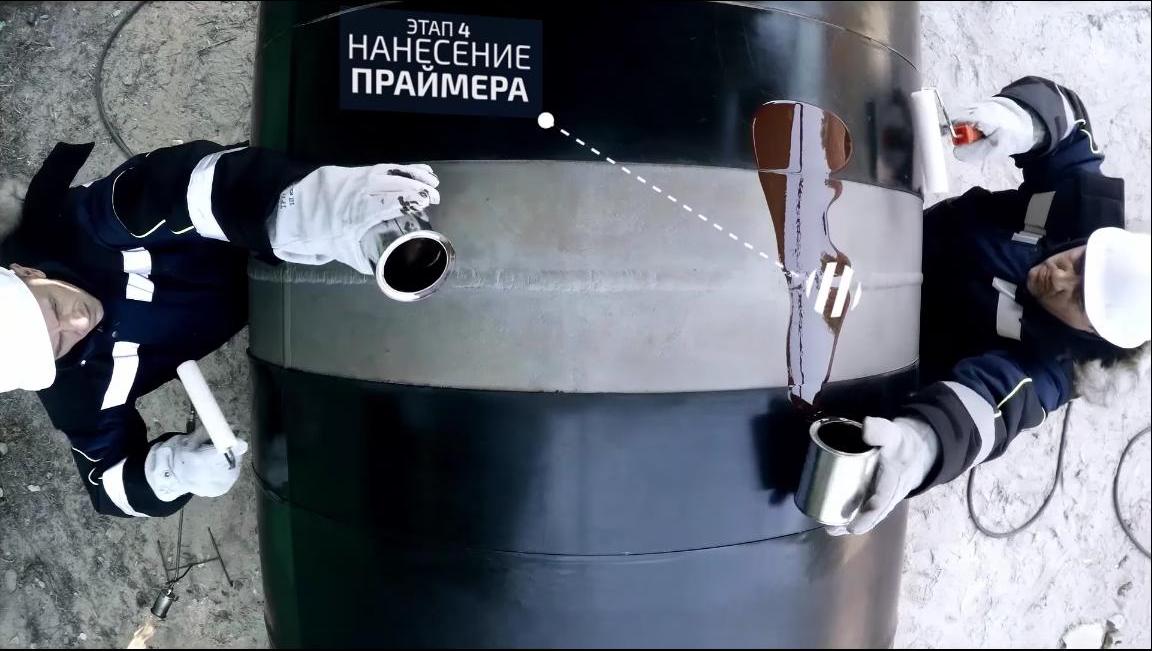 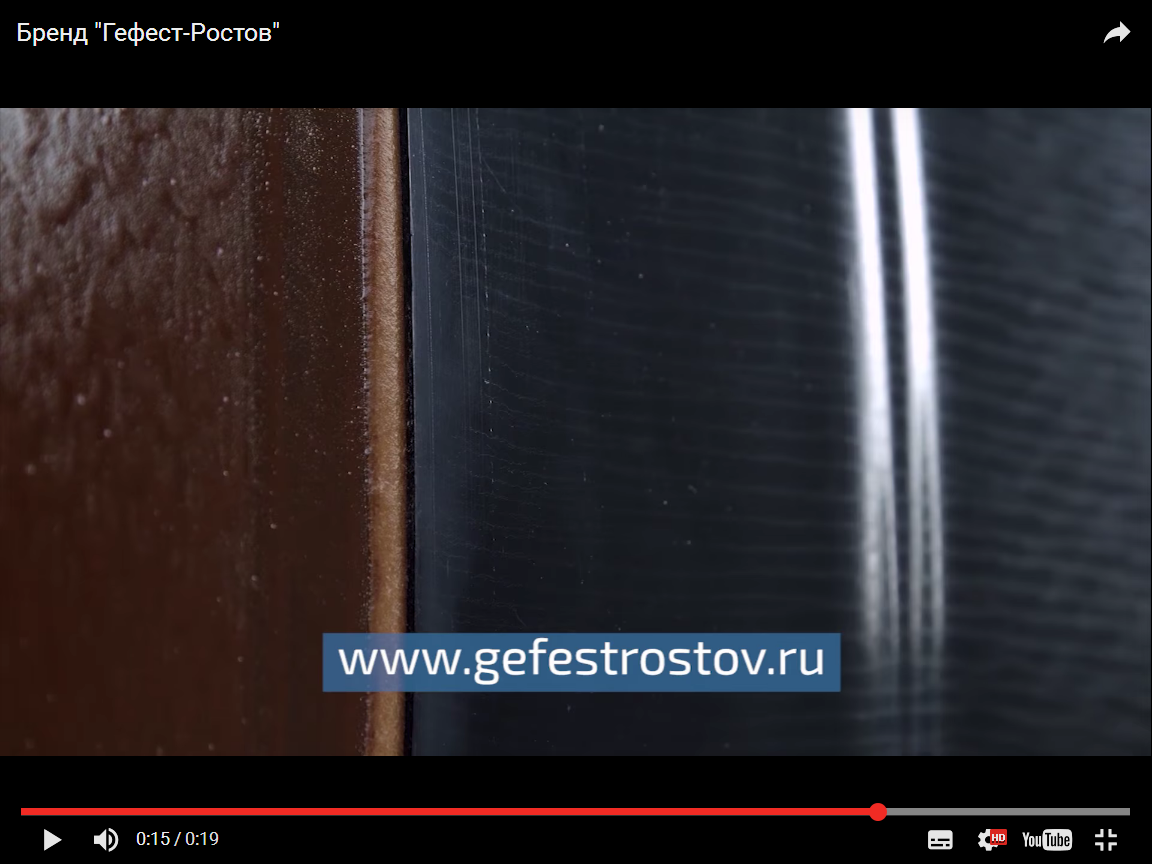 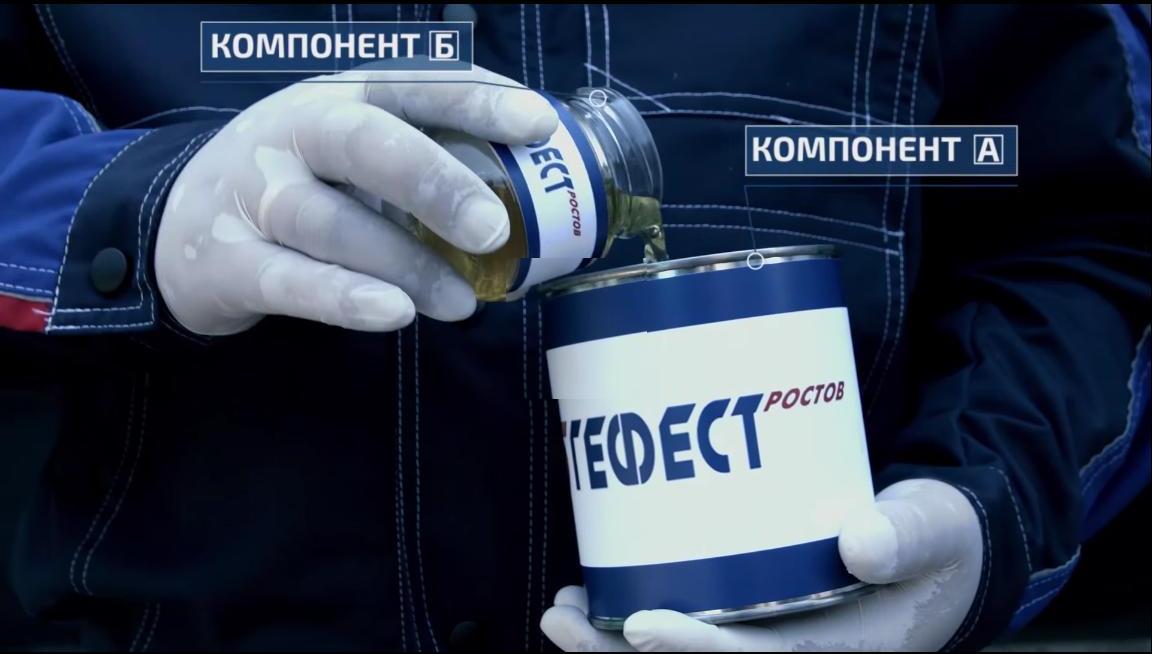 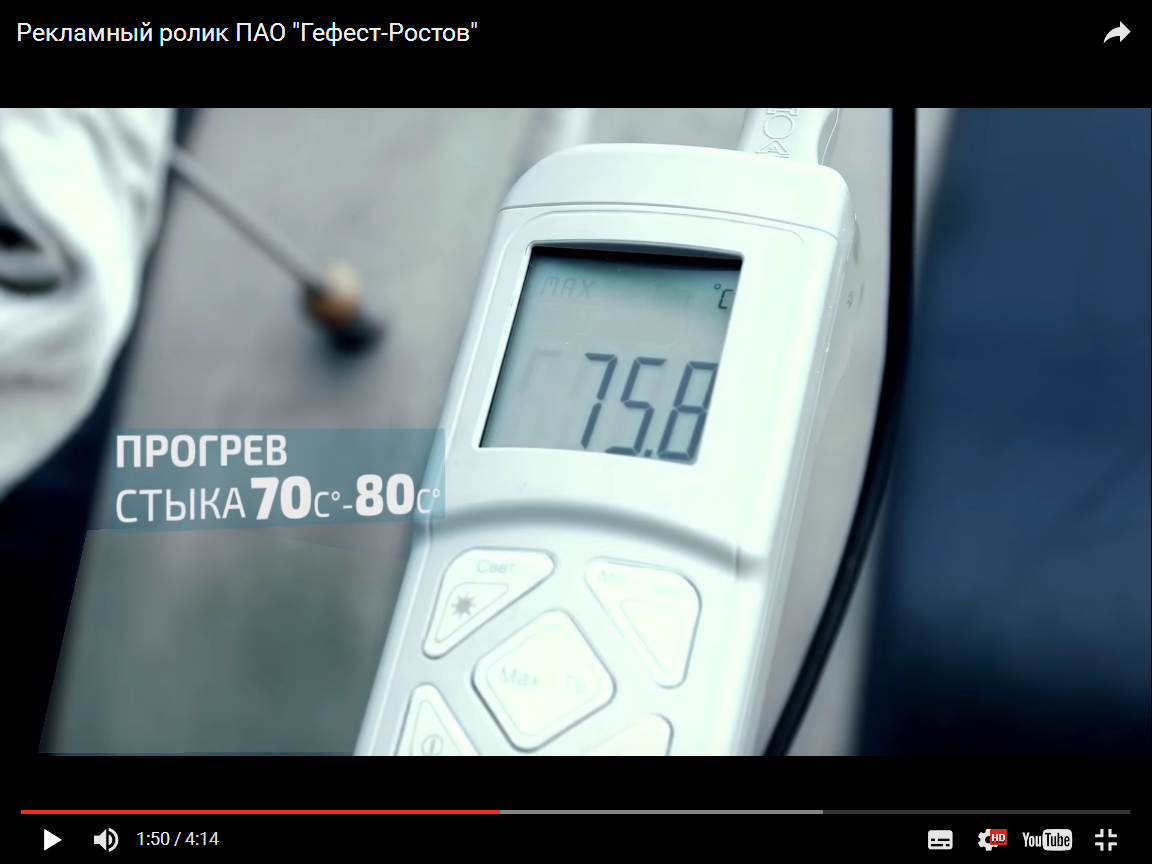 7
Шестопалов Александр Александрович
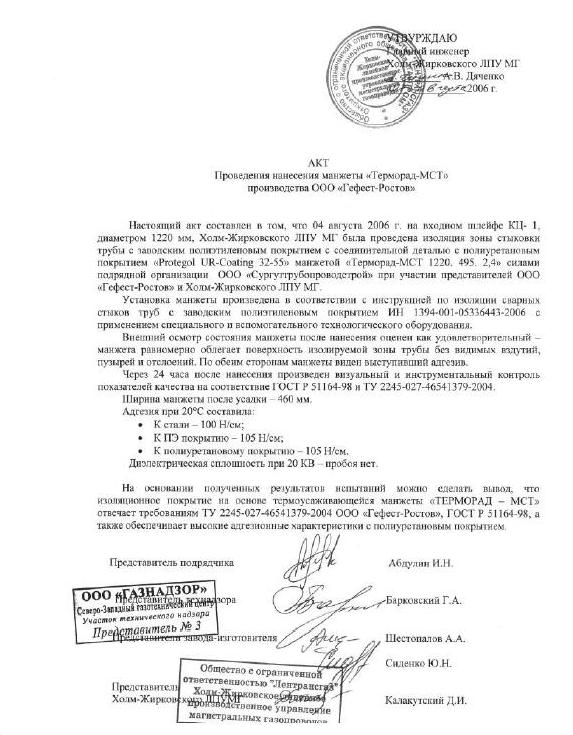 8
Шестопалов Александр Александрович
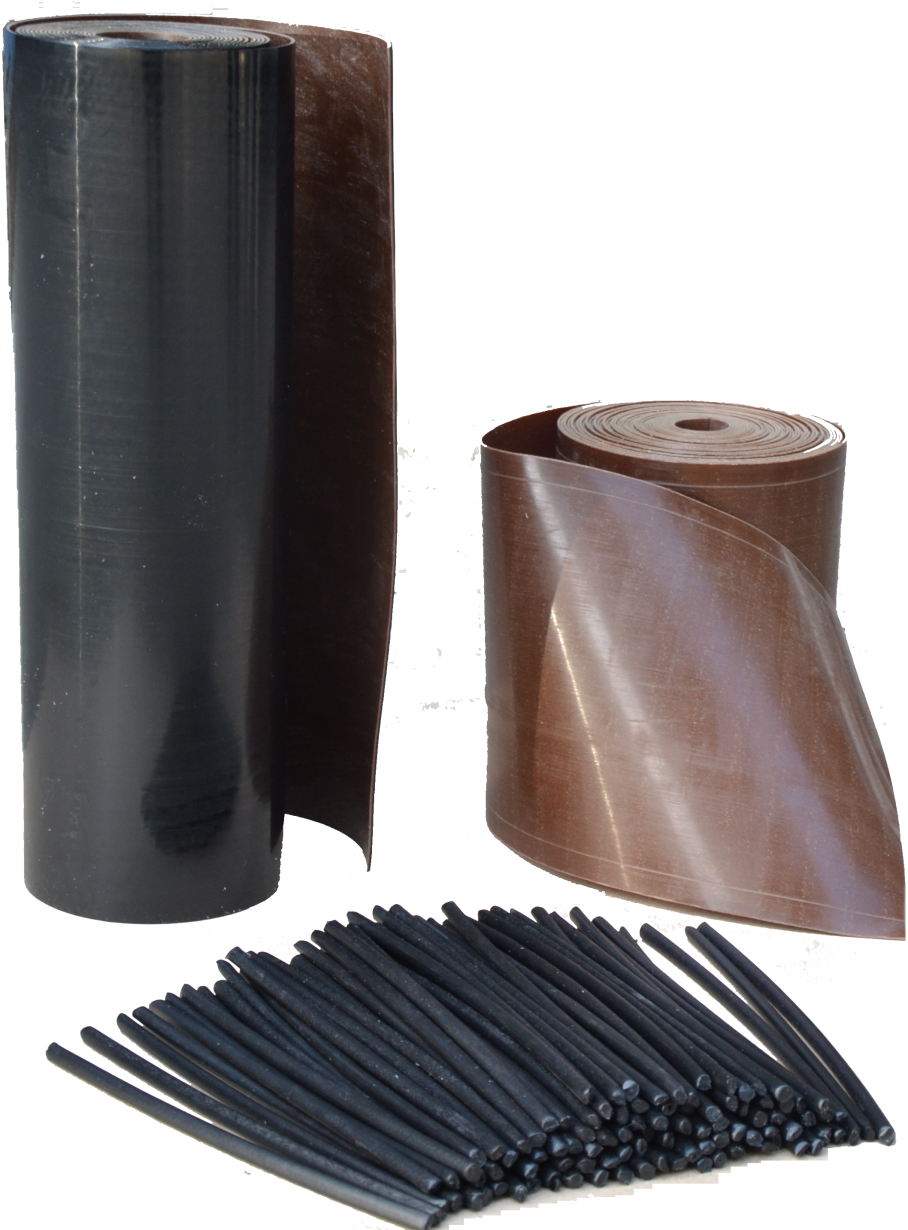 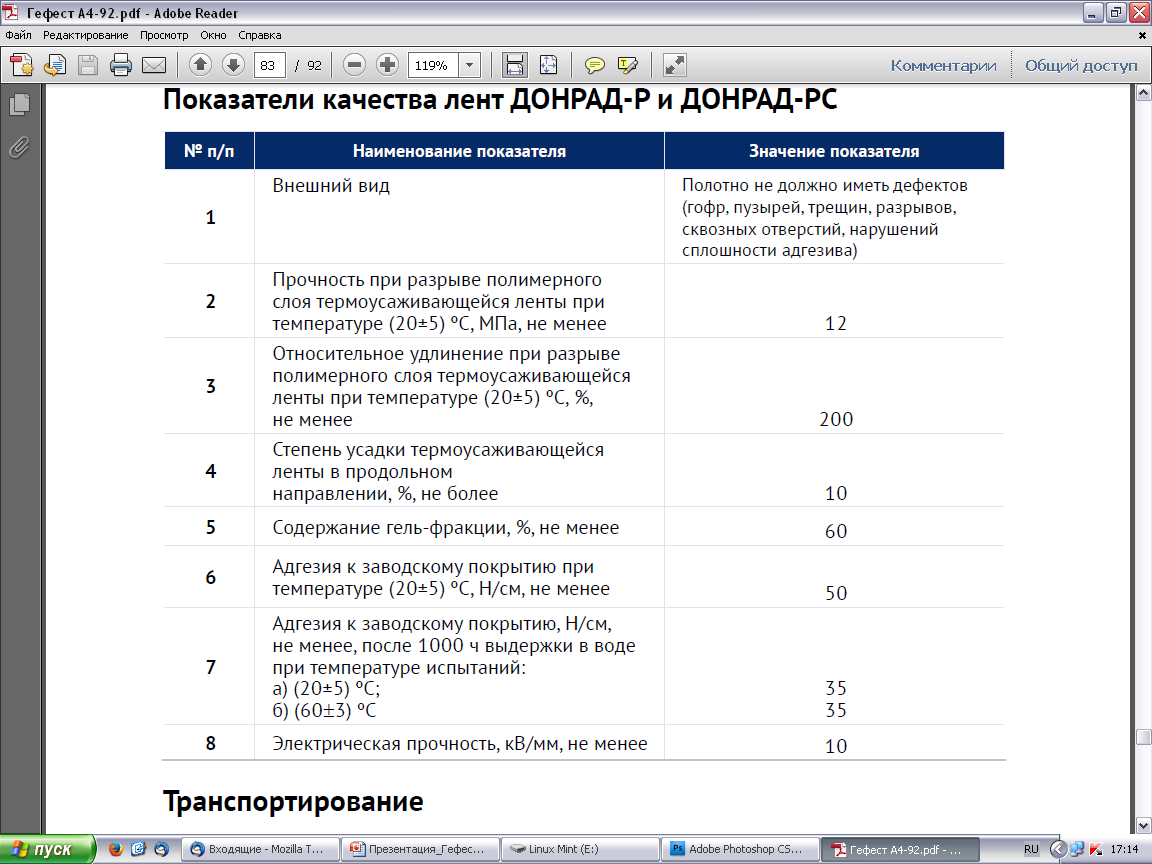 9
Шестопалов Александр Александрович
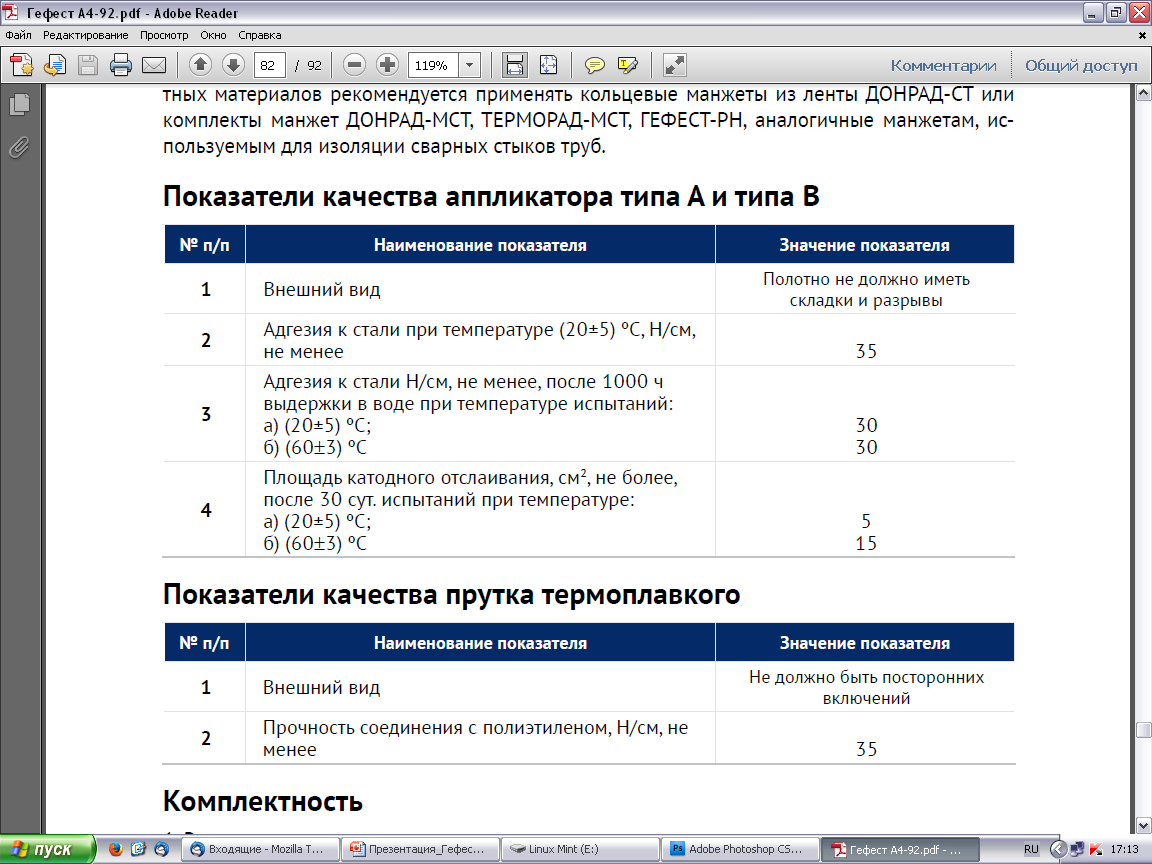 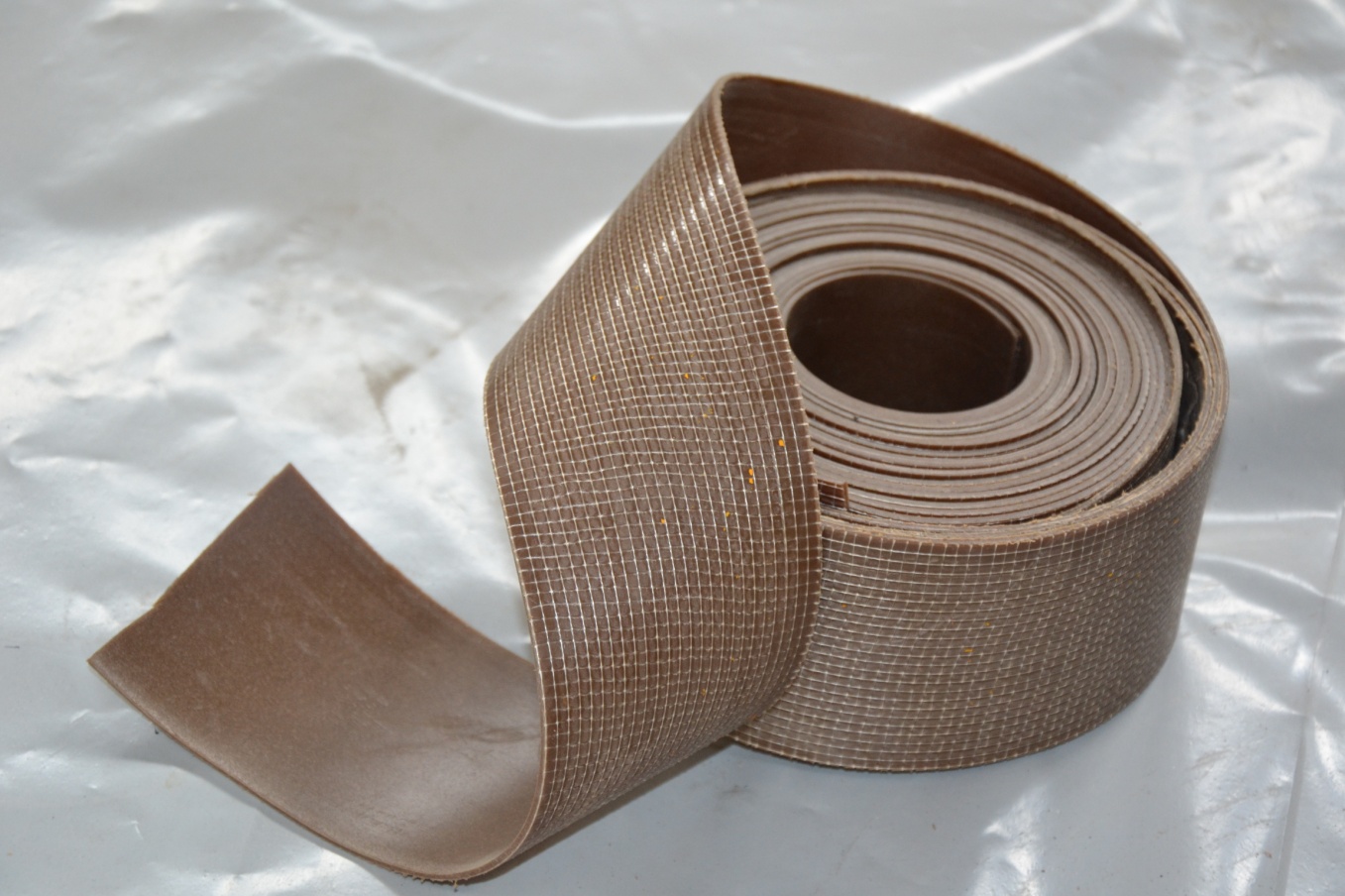 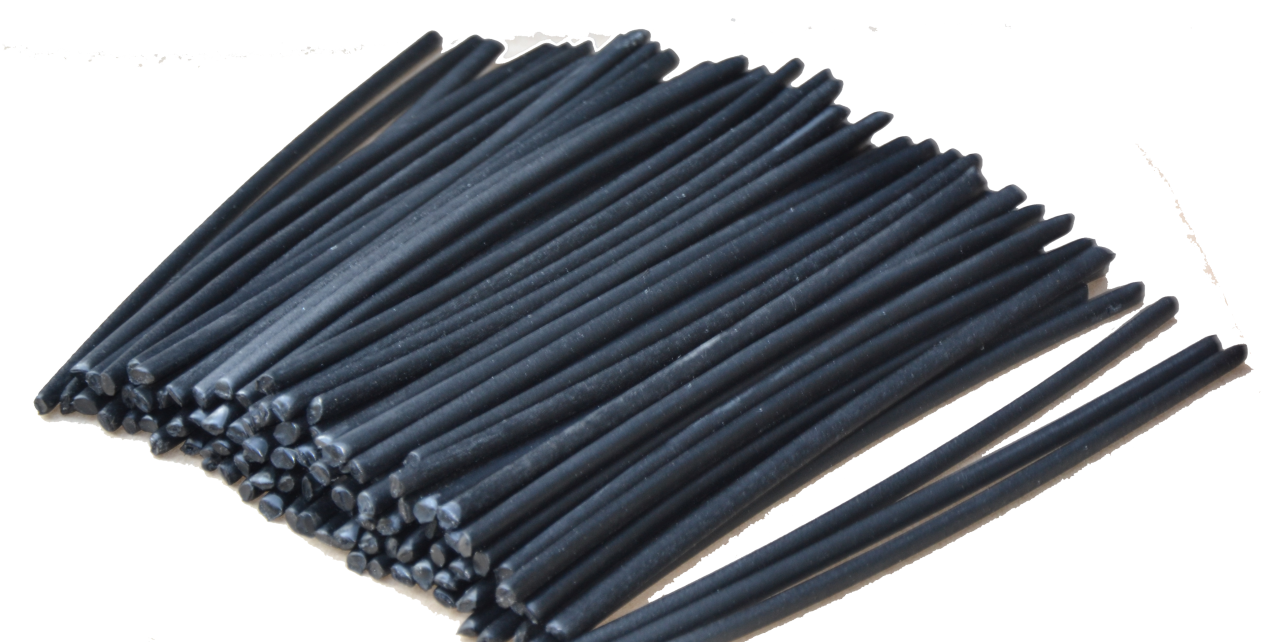 Шестопалов Александр Александрович
10
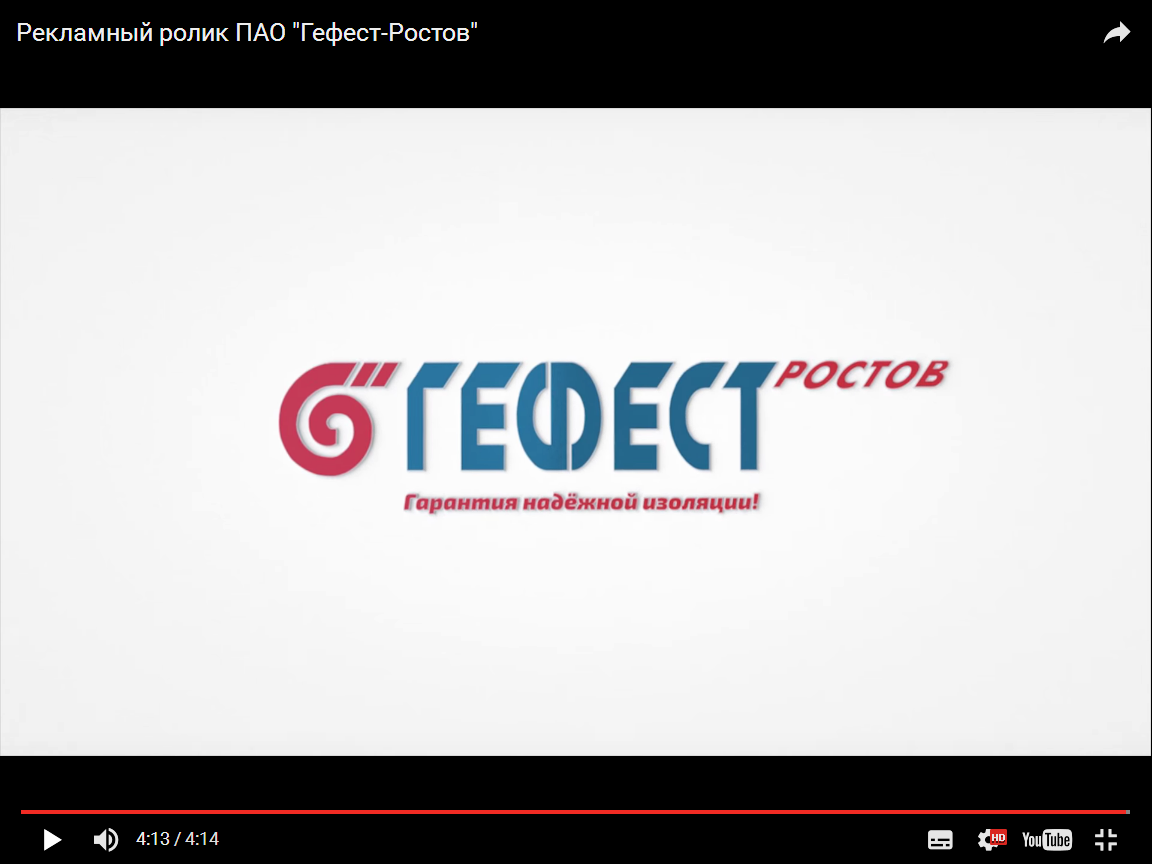 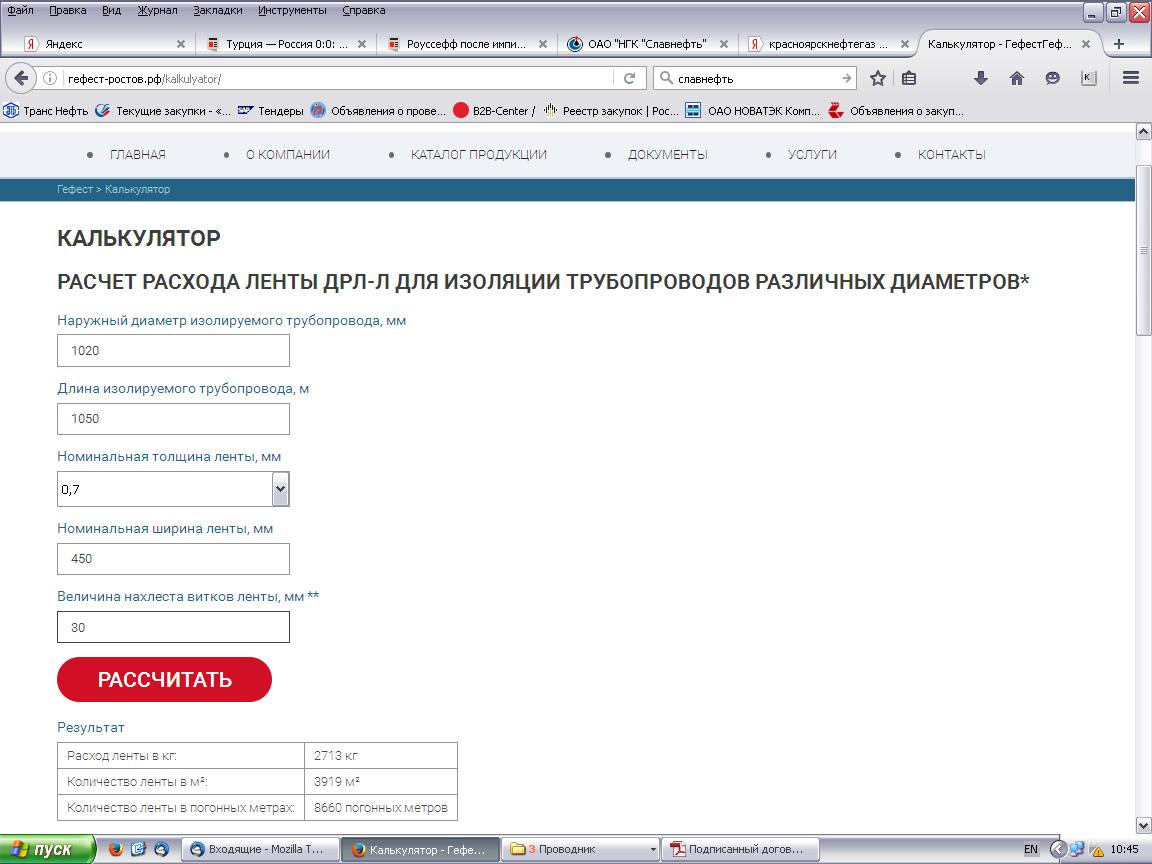 www.гефест-ростов.рф
344064, Российская Федерация, 
г. Ростов-на-Дону, пер. Технологический, 5
11
Шестопалов Александр Александрович
Благодарю за внимание!
Шестопалов Александр Александрович
E-mail: him1@gefestrostov.ru
12